35-4
This work is licensed under a Creative Commons Attribution-ShareAlike 4.0 International License.
Please add this statement to all the videos you create.
English Bible quotes are from the World English Bible US, which is in the public domain.
[Speaker Notes: Ch
35 Cure Leper…
1. Cure Leper - Mark 1:40-45 (Left Top)
2. The Centurion’s Faith - Luke 7:1-10; Matt 8:5-13 (Right Top)
3. The Widow’s Son - Luke 7:11-17 (Right Center)
4. Woman washes Jesus’ Feet - Luke 7:36-50 (Right Bottom)
5. Jesus’ relatives - Mark 3:20-35 (Left Bottom)
6. Calming the Storm - Matt 8:18-27 (left Center)]
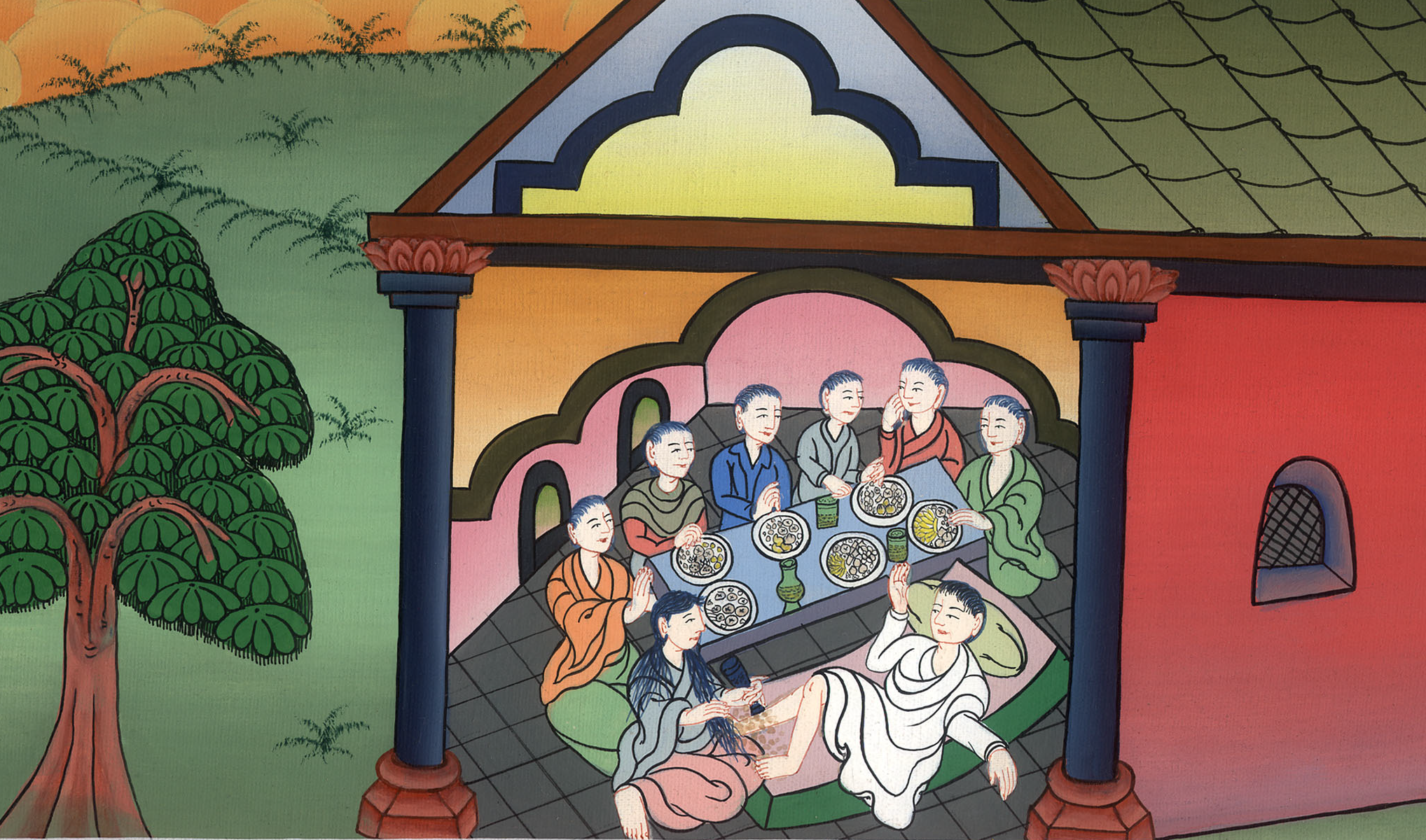 Woman washes Jesus’s Feet - Luke 7:36-50
Woman washes Jesus’s Feet - Luke 7:36-50
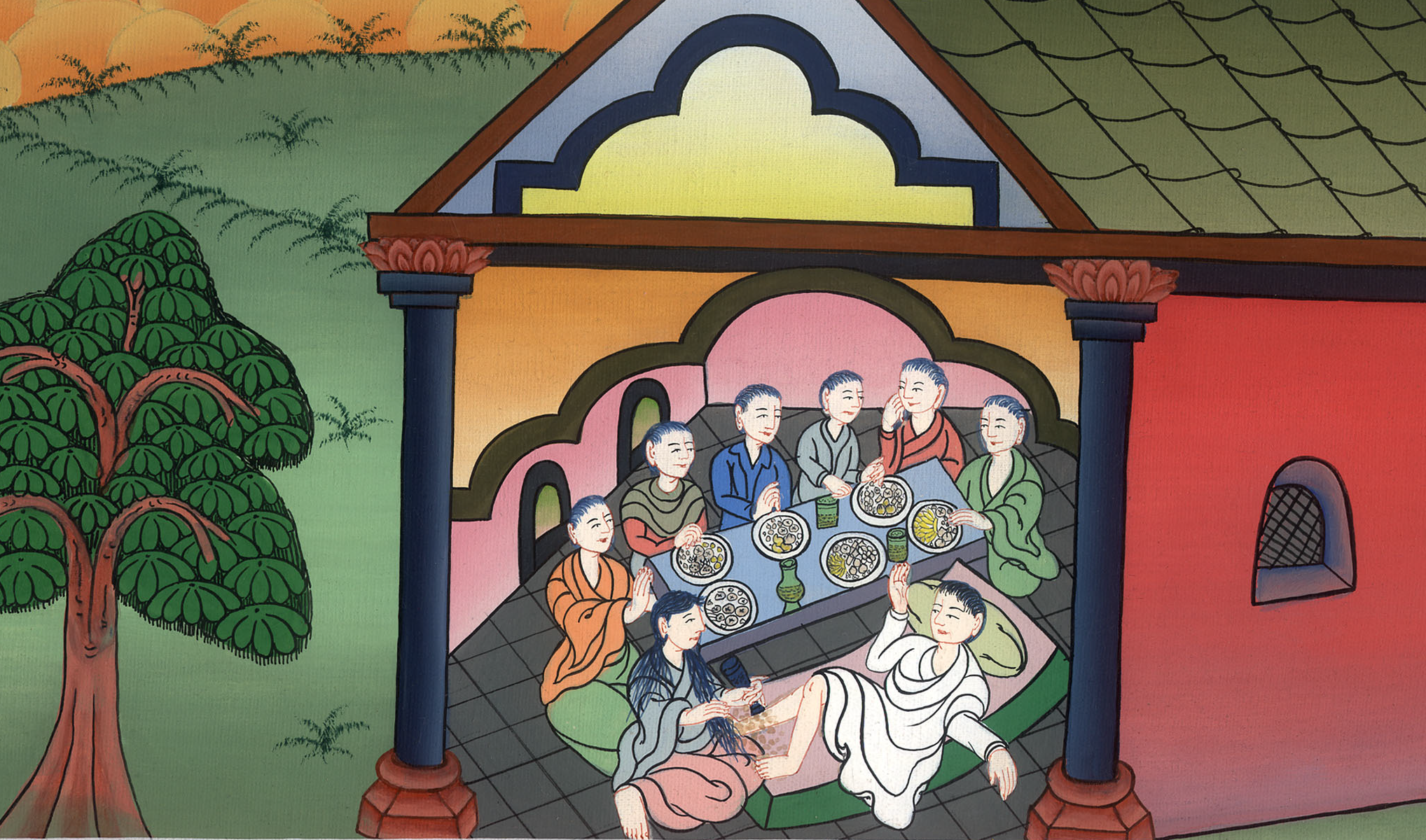 Woman washes Jesus’s Feet - Luke 7:36-50
36One of the Pharisees invited him to eat with him. He entered into the Pharisee’s house and sat at the table.
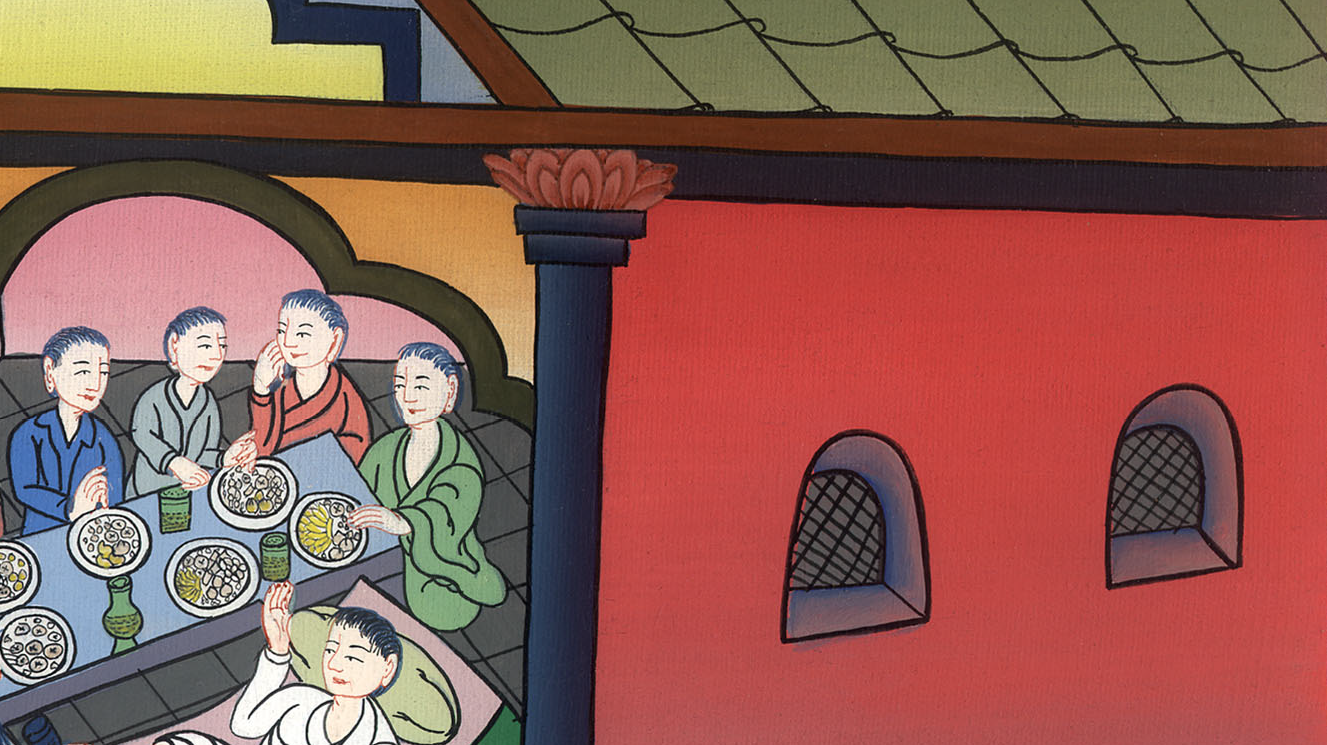 Luke 7:36
37Behold, a woman in the city who was a sinner, when she knew that he was reclining in the Pharisee’s house, brought an alabaster jar of ointment.
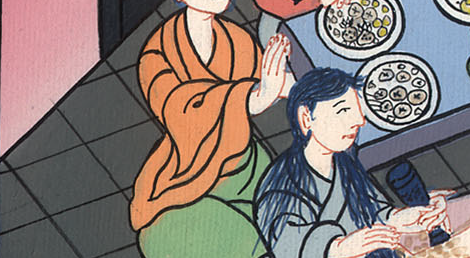 Luke 7:37
38Standing behind at his feet weeping, she began to wet his feet with her tears, and she wiped them with the hair of her head, kissed his feet, and anointed them with the ointment.
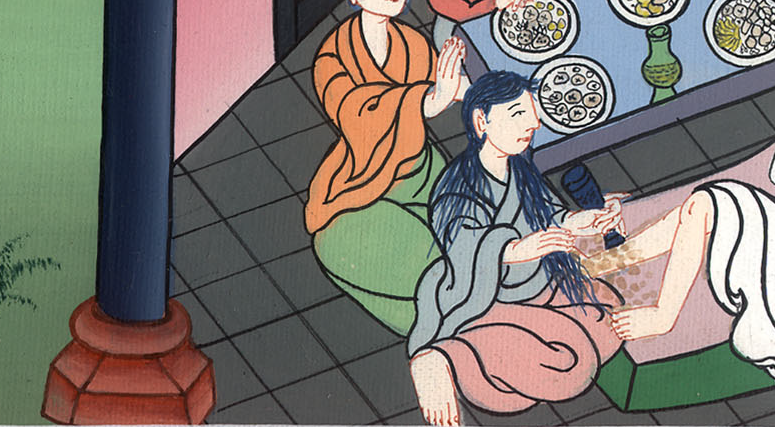 Luke 7:38
39Now when the Pharisee who had invited him saw it, he said to himself, “This man, if he were a prophet, would have perceived who and what kind of woman this is who touches him, that she is a sinner.”
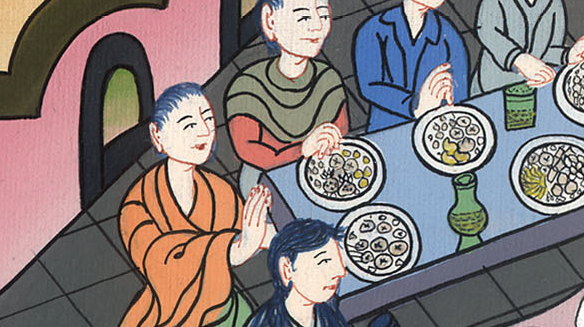 Luke 7:39
40Jesus answered him, “Simon, I have something to tell you.”
He said, “Teacher, say on.”
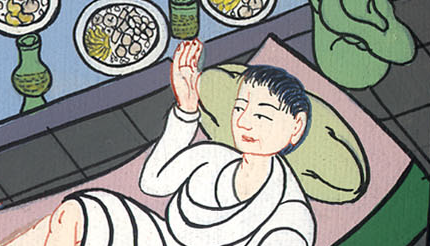 Luke 7:40
41 “A certain lender had two debtors. The one owed five hundred denarii, and the other fifty.
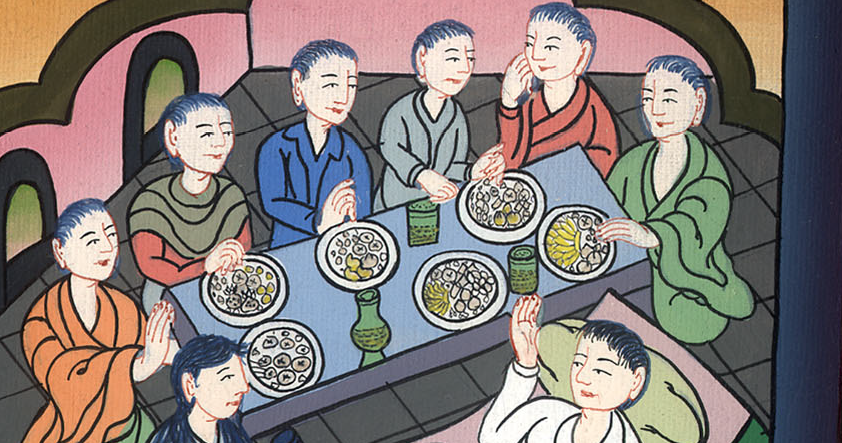 Luke 7:41
42When they couldn’t pay, he forgave them both. Which of them therefore will love him most?”
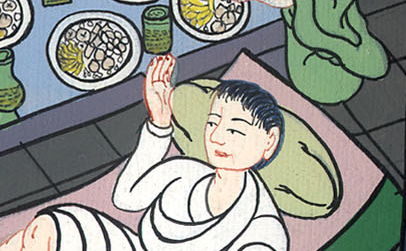 Luke 7:42
43Simon answered, “He, I suppose, to whom he forgave the most.”
He said to him, “You have judged correctly.”
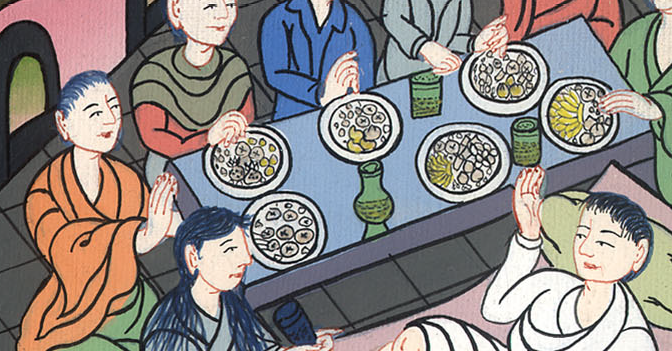 Luke 7:43
44Turning to the woman, he said to Simon, “Do you see this woman? I entered into your house, and you gave me no water for my feet, but she has wet my feet with her tears, and wiped them with the hair of her head.
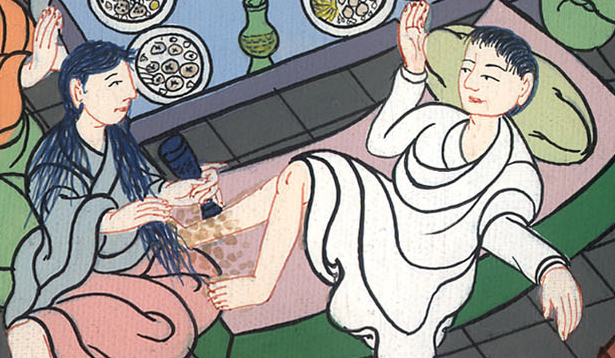 Luke 7:44
45You gave me no kiss, but she, since the time I came in, has not ceased to kiss my feet. 46You didn’t anoint my head with oil, but she has anointed my feet with ointment.
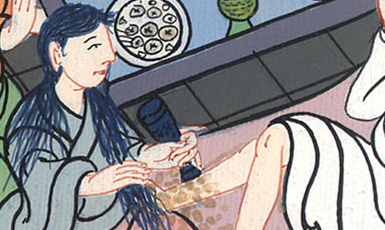 Luke 7:45,46
47Therefore I tell you, her sins, which are many, are forgiven, for she loved much. But one to whom little is forgiven, loves little.” 48He said to her, “Your sins are forgiven.”
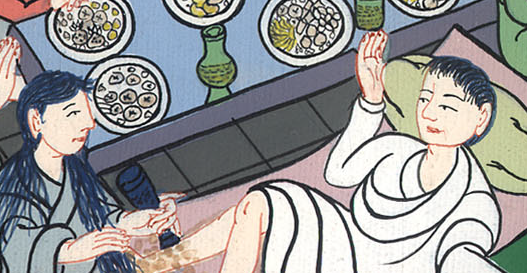 Luke 7:47,48
49Those who sat at the table with him began to say to themselves, “Who is this who even forgives sins?”
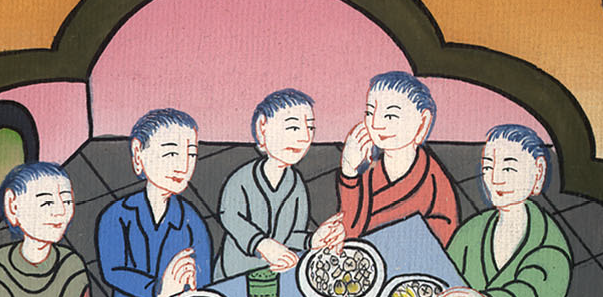 Luke 7:49
50He said to the woman, “Your faith has saved you. Go in peace.”
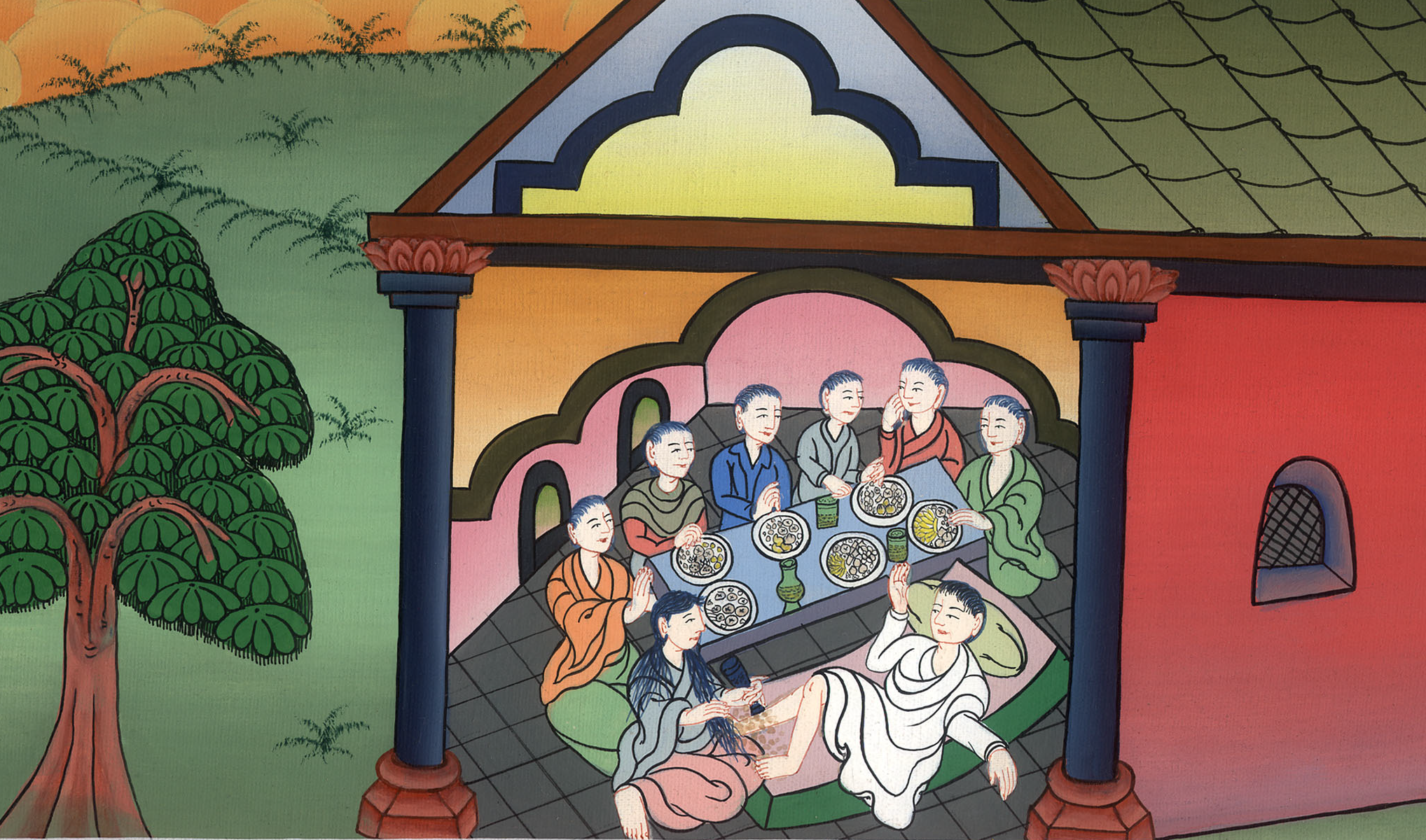 Luke 7:50